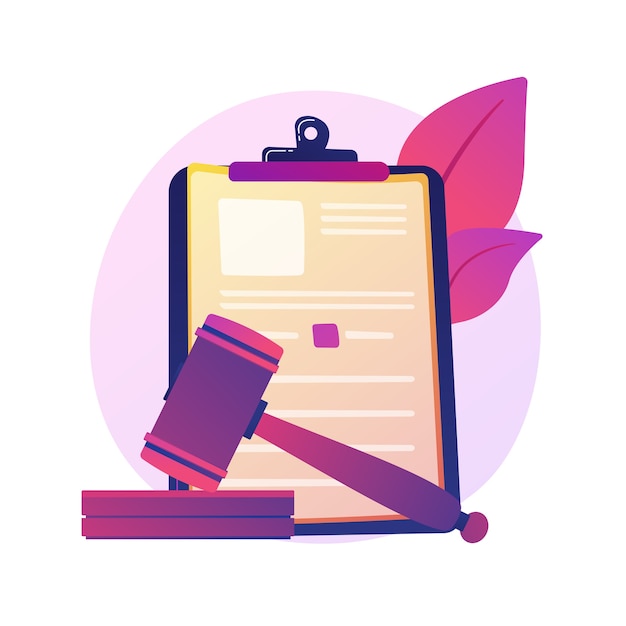 Oldest  Living Constitution
[Speaker Notes: Notes for Teacher - < Information for further reference or explanation >Suggestions: <Ideas/ Images/ Animations / Others – To make better representation of the content >
Source of Multimedia used in this slide -  <Please provide source URL where we find the image and the license agreement> 
https://www.freepik.com/free-vector/legal-statement-court-notice-judge-decision-judicial-system-lawyer-attorney-studying-papers-cartoon-character-mortgage-debt-legislation_10780023.htm (vectorjuice)]
Constitution of the United States of America
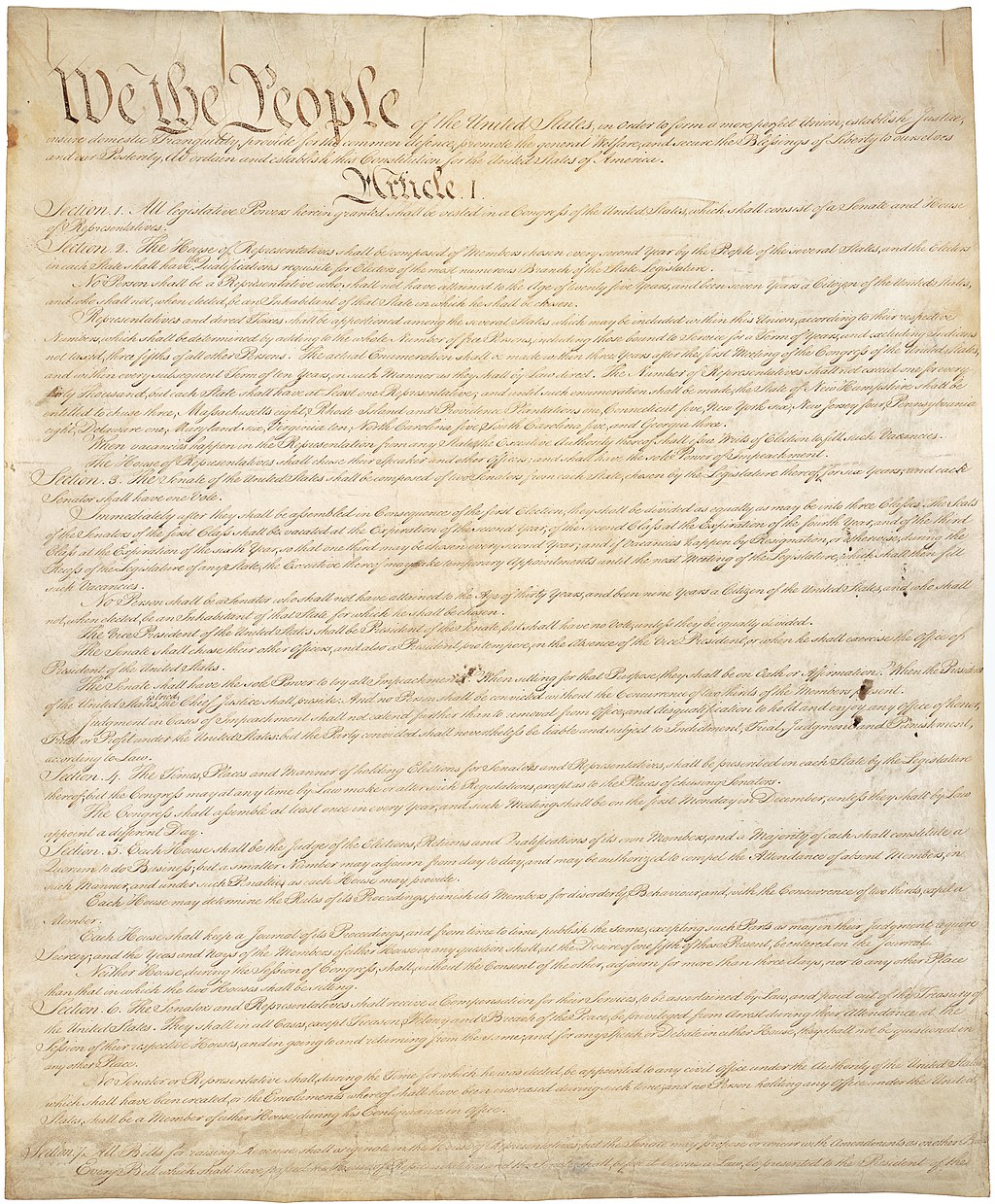 Oldest national constitution of the world
Drafting started on 25th May 1787
Completed and signed on 15th September 1787
Became effective in 1788
Shortest living constitution today
Only seven articles drafted in 4400 words
[Speaker Notes: Notes for Teacher – 
 While presenting the picture of the American constitution the teacher may state that our preamble opens with the words "WE THE PEOPLE“ and it is in fact borrowed from the American Constitution
Suggestions: <Ideas/ Images/ Animations / Others – To make better representation of the content >
Source of Multimedia used in this slide -  <Please provide source URL where we find the image and the license agreement> 
Page 1 of the American Constitution - https://en.wikipedia.org/wiki/Constitution_of_the_United_States#/media/File:Constitution_of_the_United_States,_page_1.jpg]
The Constitution Of Norway
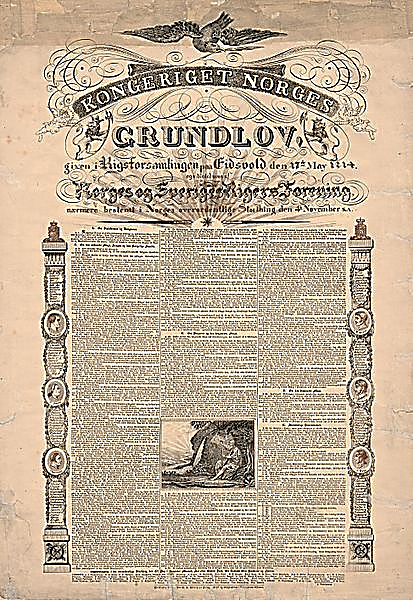 2nd
 oldest living constitution of the world
Framed in 1814
[Speaker Notes: Notes for Teacher - < Information for further reference or explanation >
Suggestions: <Ideas/ Images/ Animations / Others – To make better representation of the content >
Source of Multimedia used in this slide -  <Please provide source URL where we find the image and the license agreement> 
https://commons.wikimedia.org/wiki/File:Grunnloven_1814_plktr_05875.jpg (Nasjonalbiblioteket)]
MM Index
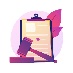 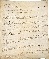 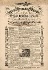 [Speaker Notes: Notes for Teacher - < Information for further reference or explanation >
Suggestions: <Ideas/ Images/ Animations / Others – To make better representation of the content >
Source of Multimedia used in this slide -  <Please provide source URL where we find the image and the license agreement>]